Quantitative Thermoacoustic Imaging using a 
Clinical Ultrasound Transducer Array 
 S.K. Patcha, D. Hullb, W.A. Seec and G.W. Hansond


 aDept. of Physics, UW-Milwaukee
bAvero Diagnostics
cDept. of Urology, Medical College of Wisconsin
dDept. of Electrical Engineering, UW-Milwaukee
transducer
ns t2
ns t1
Thermoacoustic Imaging   
inverse source problem
prostate
- rapid heating     (EM ala MRI) 
- pressure jump	       (US) 
- spherical sinogram  (CT)
contrast = f(dielectric,
mechanical,
thermal)
dielectric
Ionic content of prostatic fluid negatively correlated to disease state (Kavanagh 1985).
thermal & mechanical
+    homogeneous initial conditions
Apply E so that 
s ~ ionic content 
|E| & I(t) are known, |E| homogeneous over 6 cm FOV
MRSI based on citrate suppression (Narayan & Kurhanewicz ‘92)
in vitro NMR more specific than PSA (Serkova 2008).
stepper motor
O-scope (4-chan)
TE10 waveguide
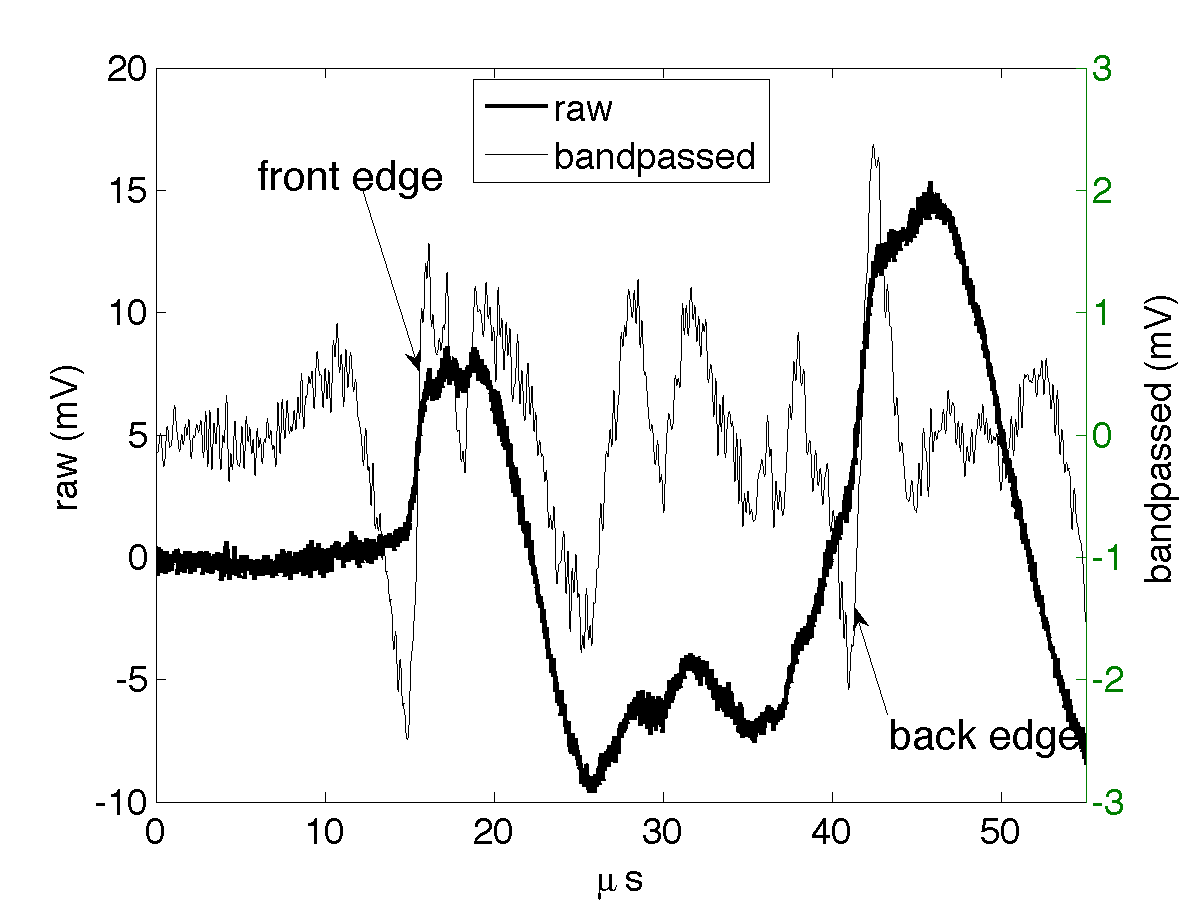 known freq response
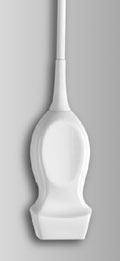 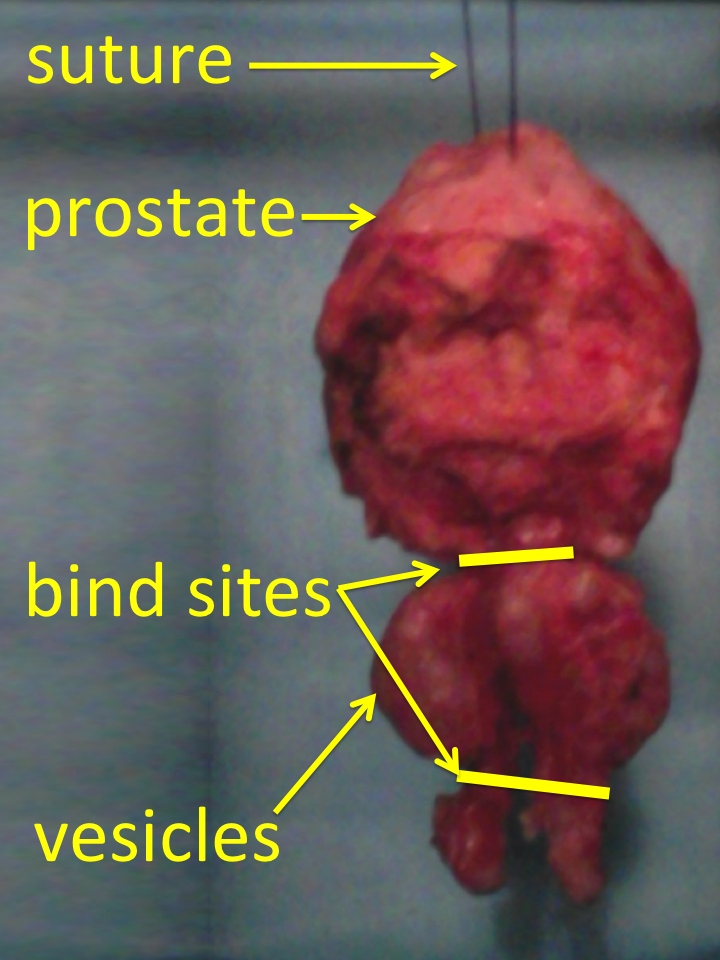 TA pressures weak, 1-10 Pa
VSX box + host
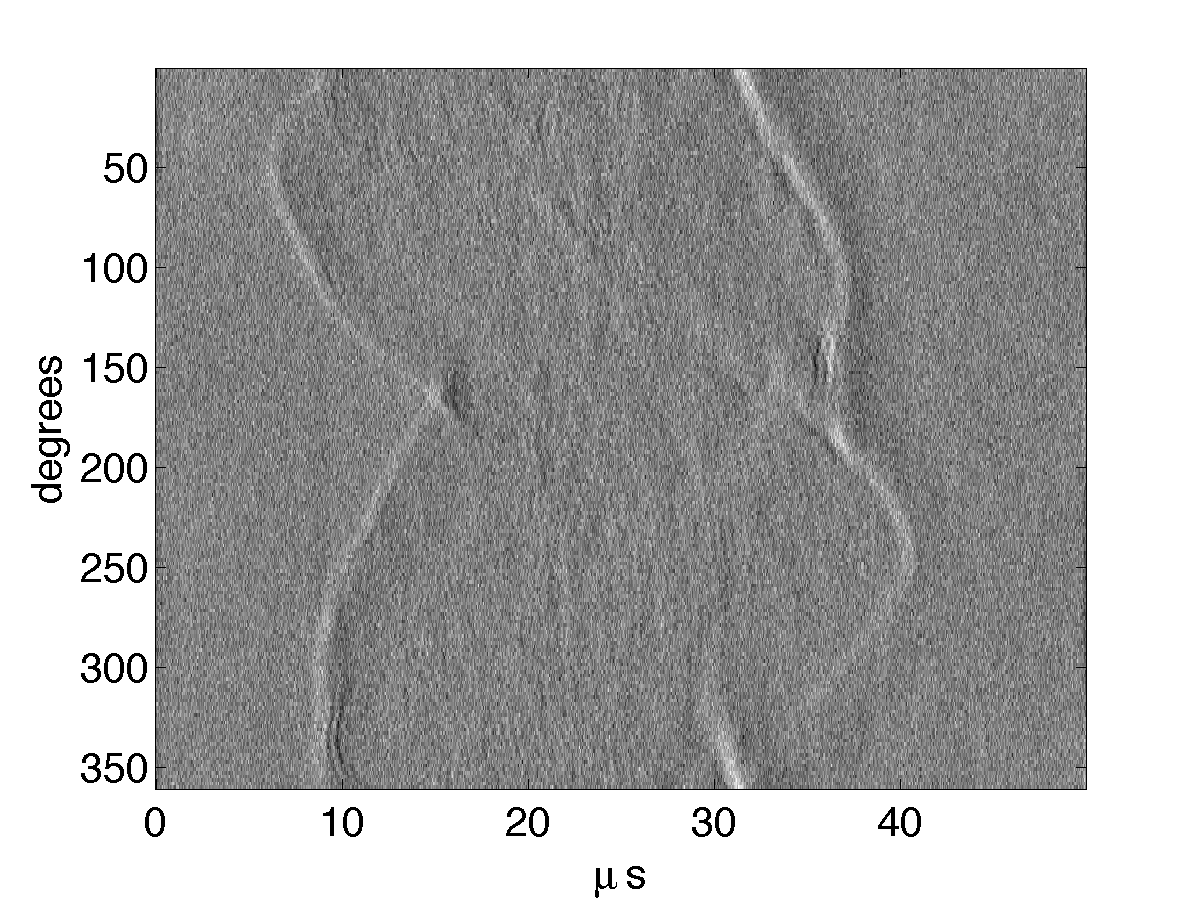 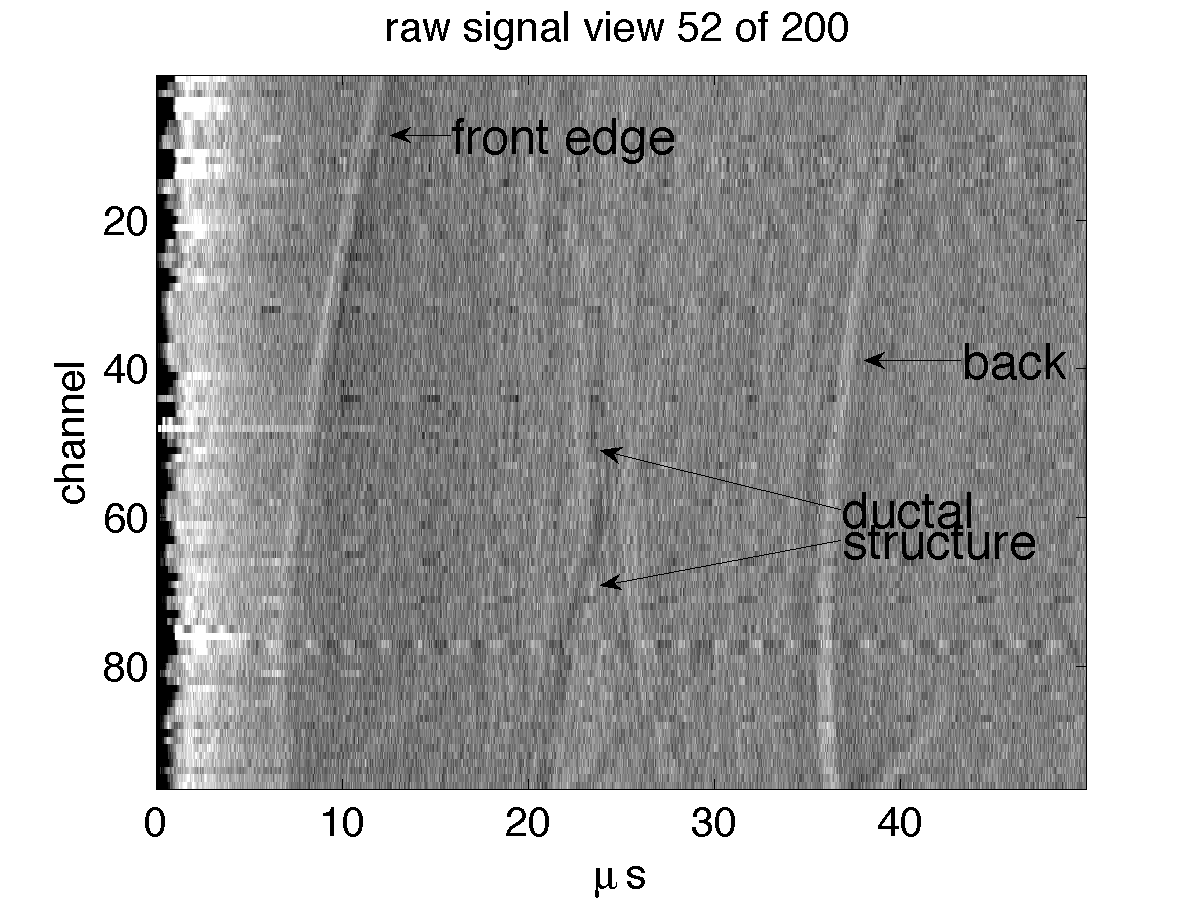 2.25 MHz focused & heavily damped single 
     elements + 54 dB preamp, 128 signal aves
P4-1 cardiac array w/96 channels, amplify
     43.5 dB, 1024 aves
Δθ = 1.8, Δz = 0.3 & 20 mm, 90 min 
acoustic couplant: 15 g/L glycine in DI water
Multi-Channel Viz
base
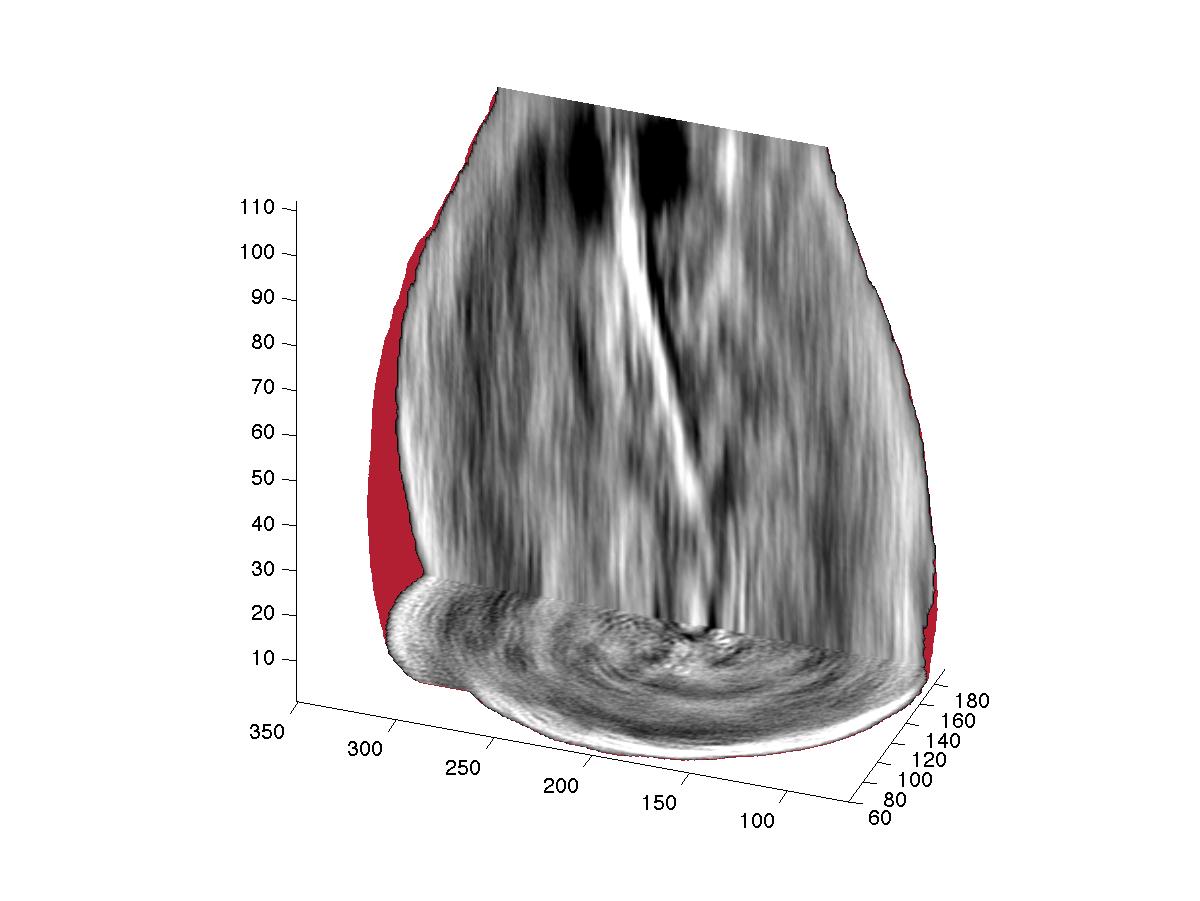 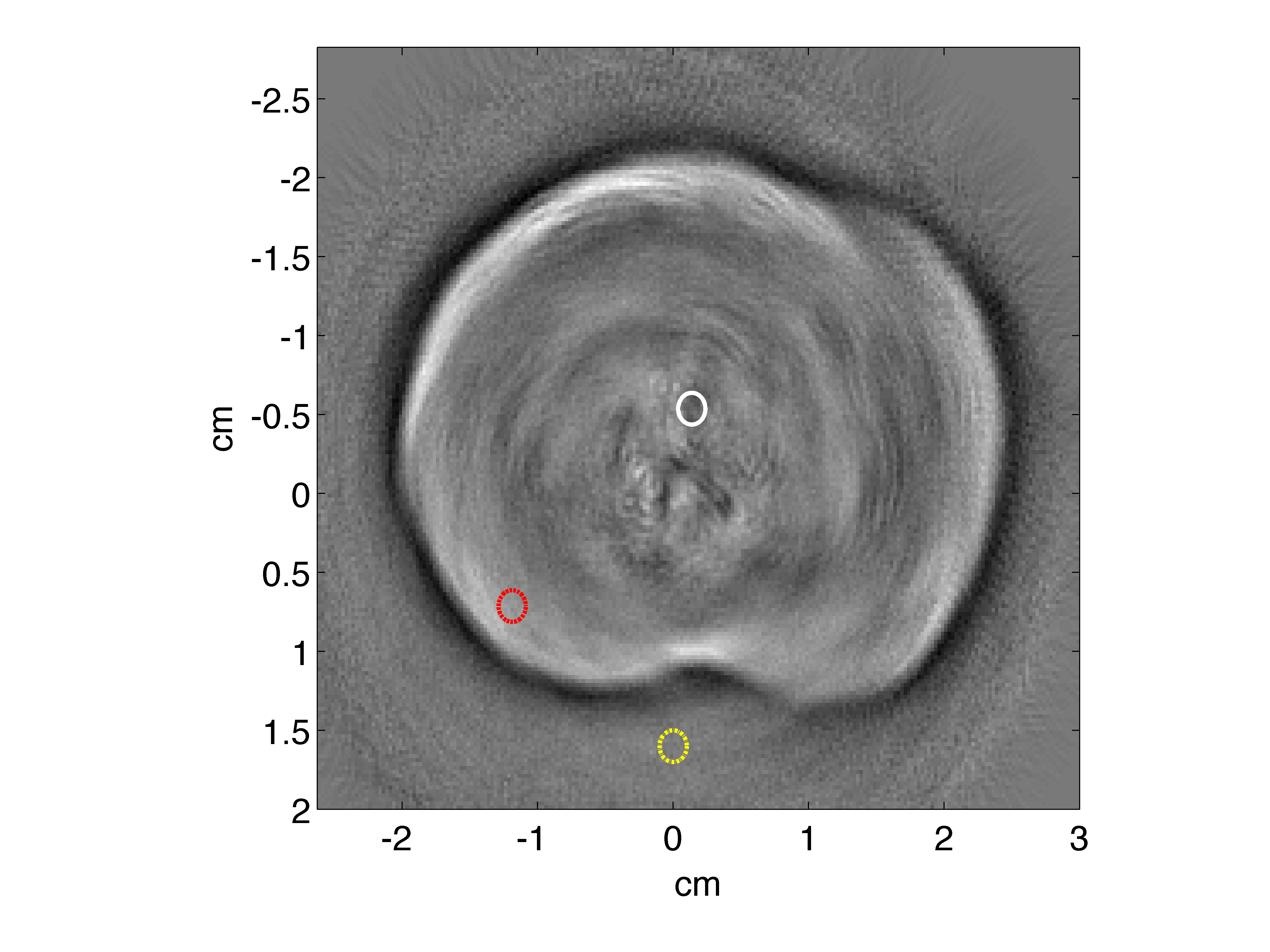 Acquired by 96 channel transducer array + Verasonics
slice 51 of 162 total
urethra
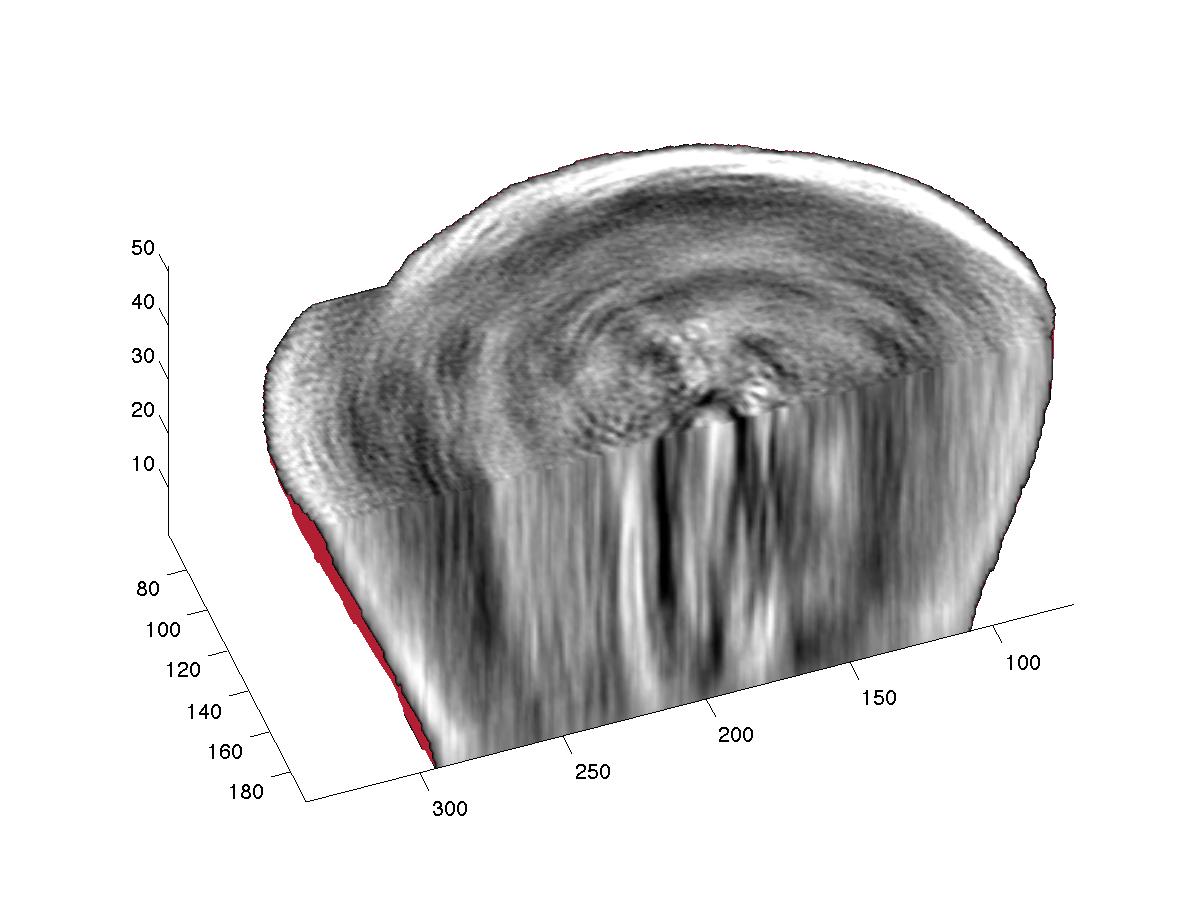 verumontanum
Visualize structures not typically seen on US, CT, or MRI.
apex
Prostate #2 of 12

viz in 3D Slicer
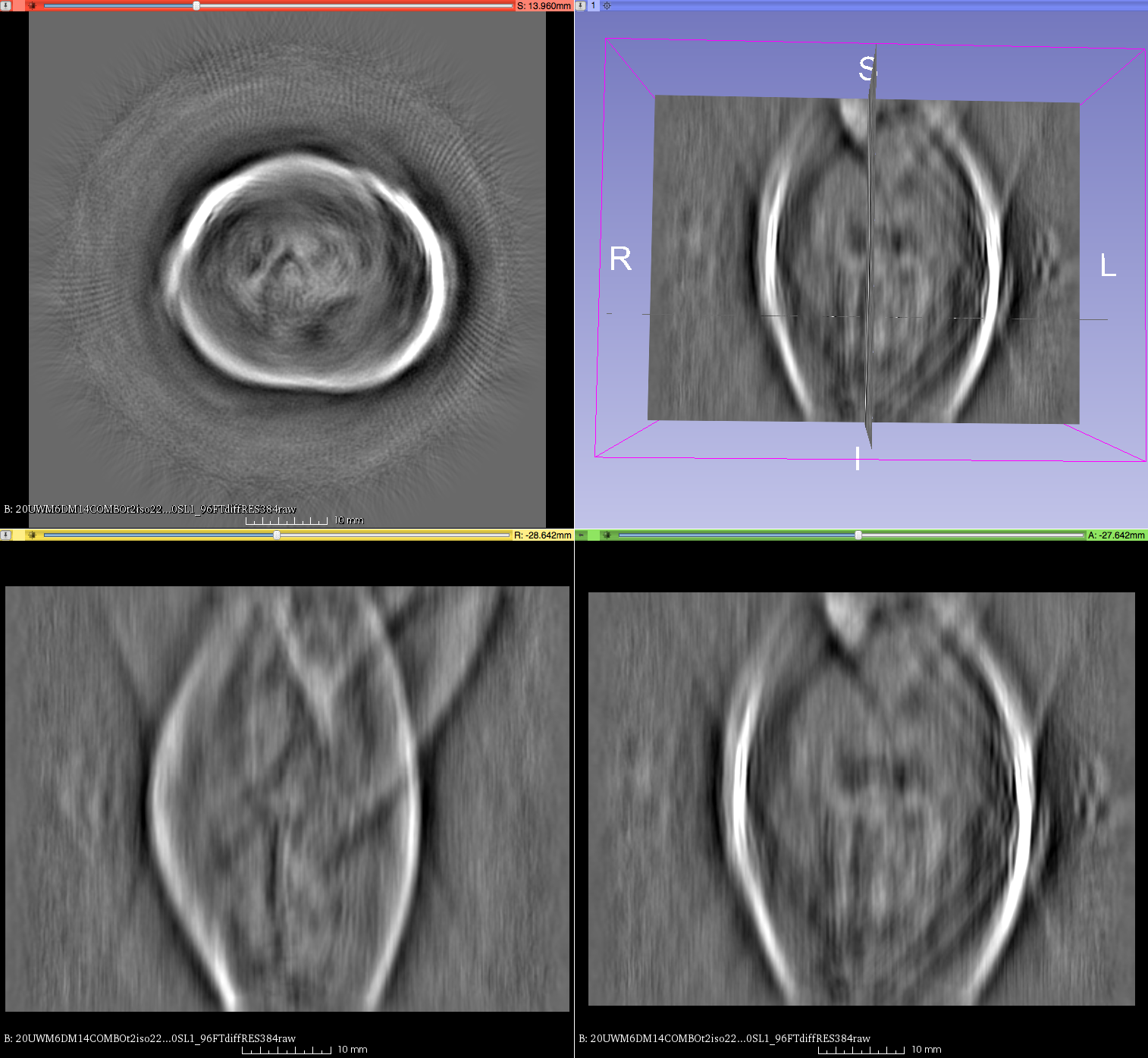 axial
A
R
L
P
veru
streak artifact
engorged vesicles
P
A
sagittal
coronal
combined
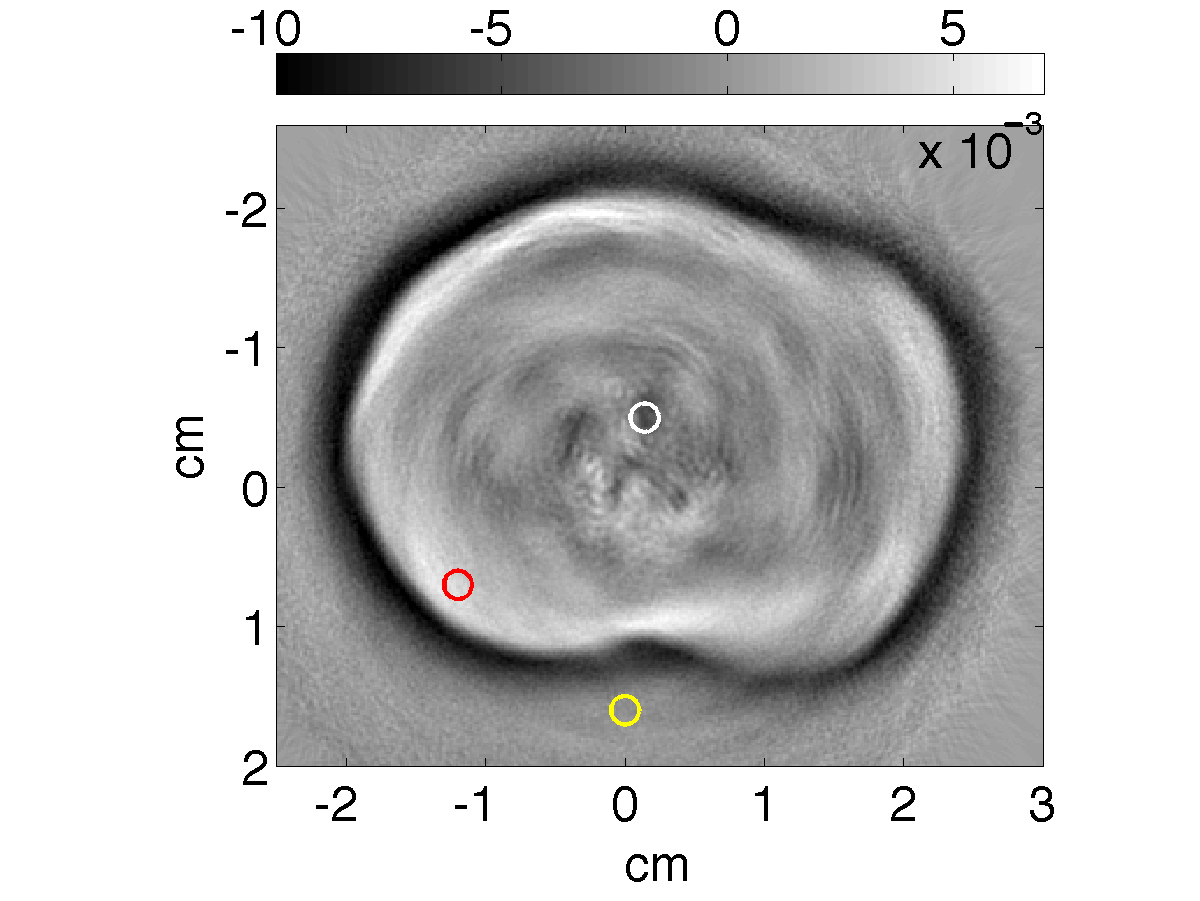 Single element vs. clinical array
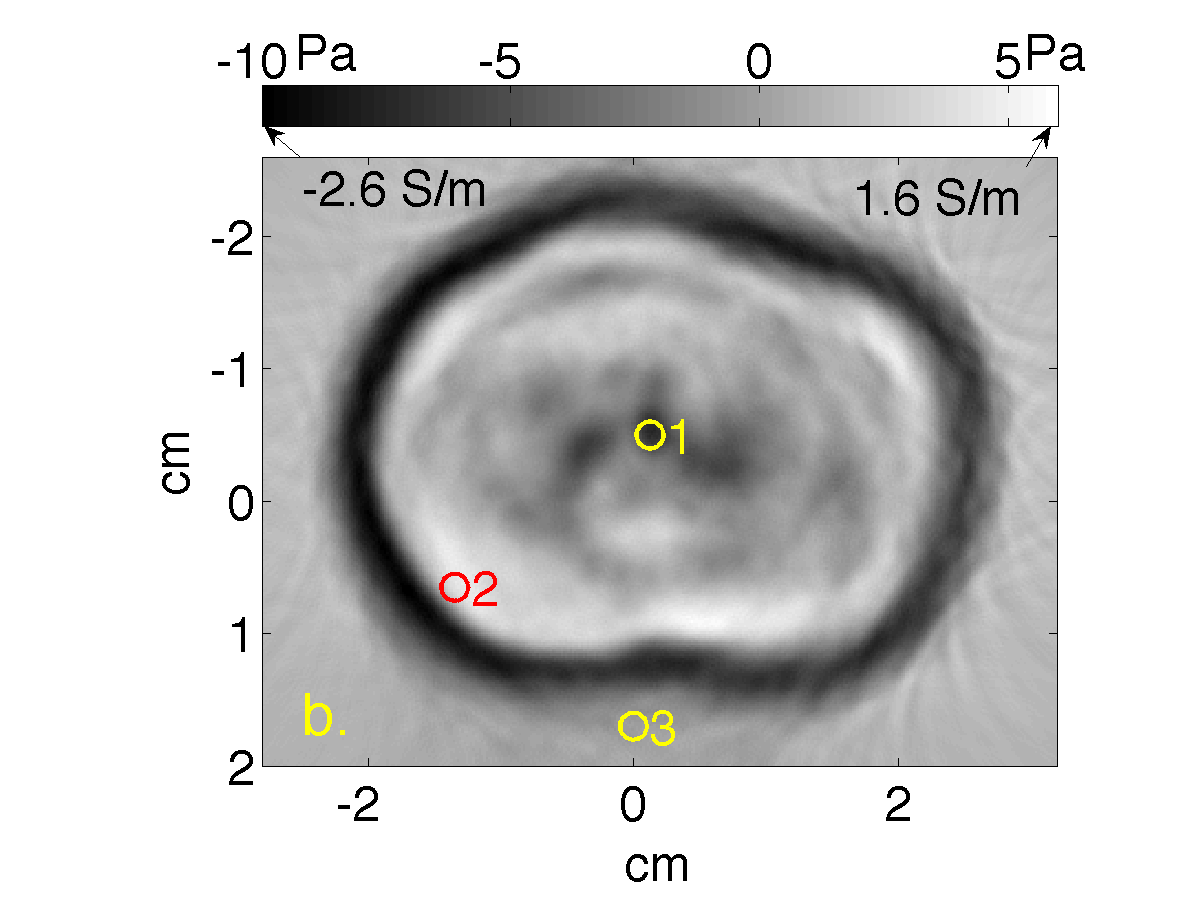 single element		         P4-1
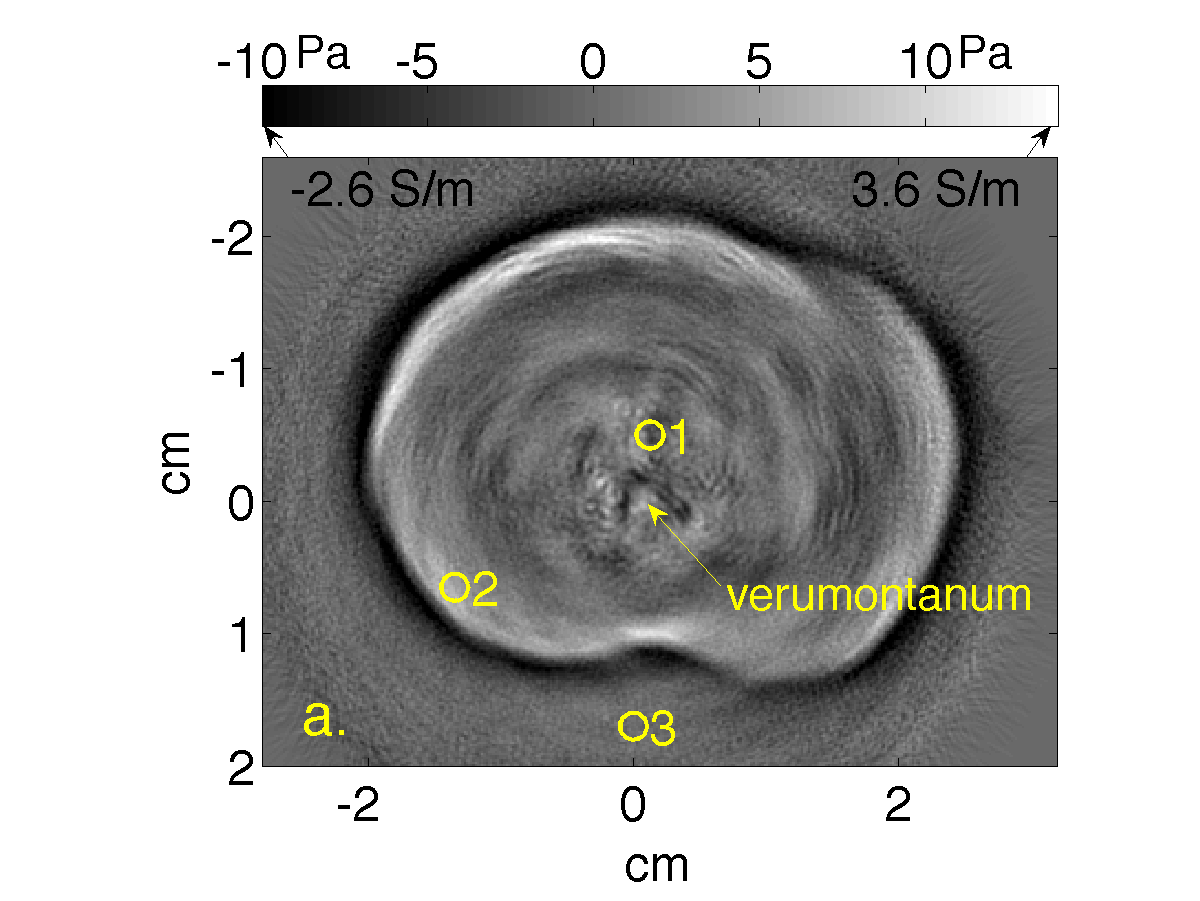 qTA of saline,  s ~ 1 S/m
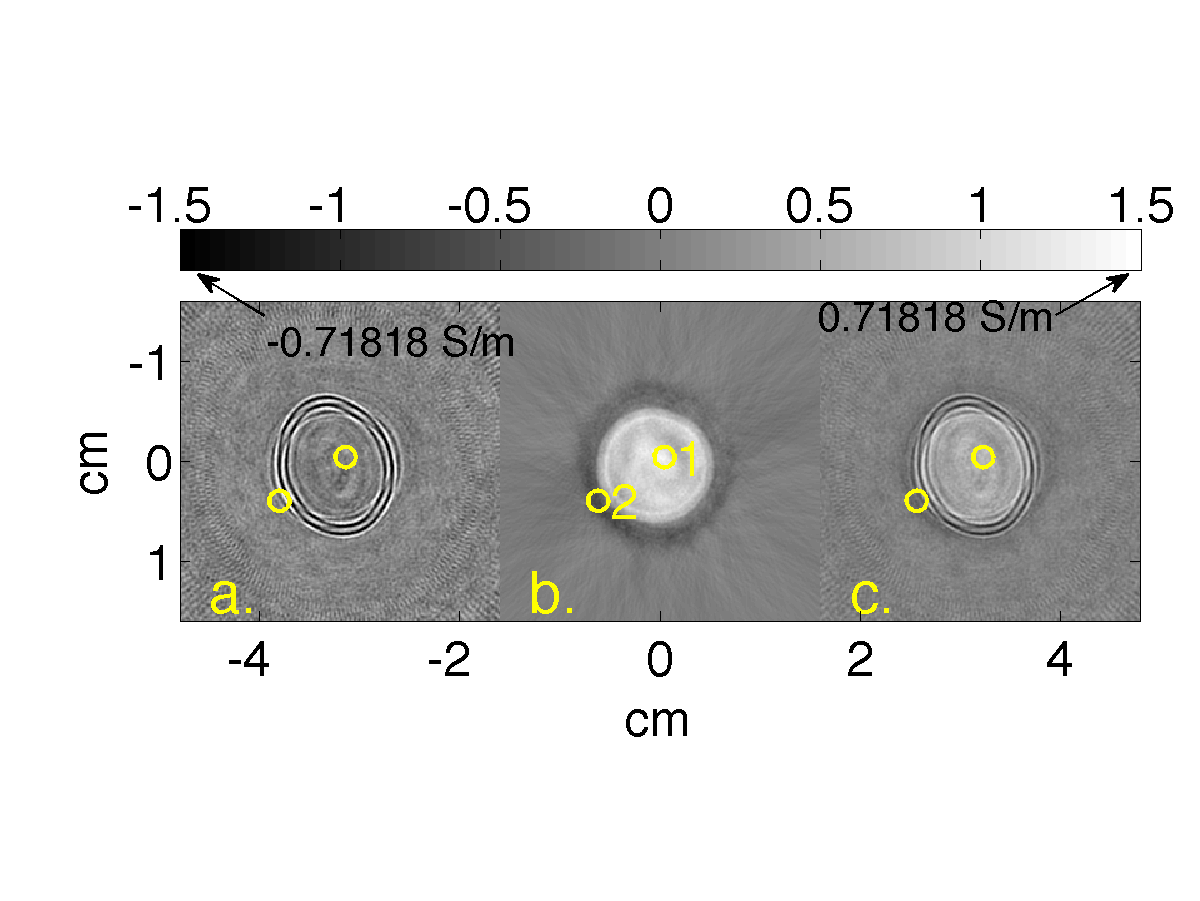 Pa
Pa
Pa
1.  reconstruct dp in Pa from V/Pa response 
 2.  infer s using G = 0.1 and |E| = 6 kV/m
P4-1 	      V306	 	     ave.
Quantitative TCT take-aways
Very high (100 MHz) EM-induced thermoacoustics can provide
whole organ images over 6+ cm FOV
image of electrical conductivity, ionic content + relaxation
Benchtop TCT system often detects anatomical structures.
Very low US frequencies (20 kHz) critical for “qTA” imaging.
Acknowledgements
Clinical support: MCW CTSI & Tissue Bank, H Engelke & Dr. K Jacobsohn
Verasonics hardware:  UWM Instrumentation Grant
Data acquisition: YM Qadadha, I Elsharef & M Yang
EM irradiation power spectrum vs. k-space
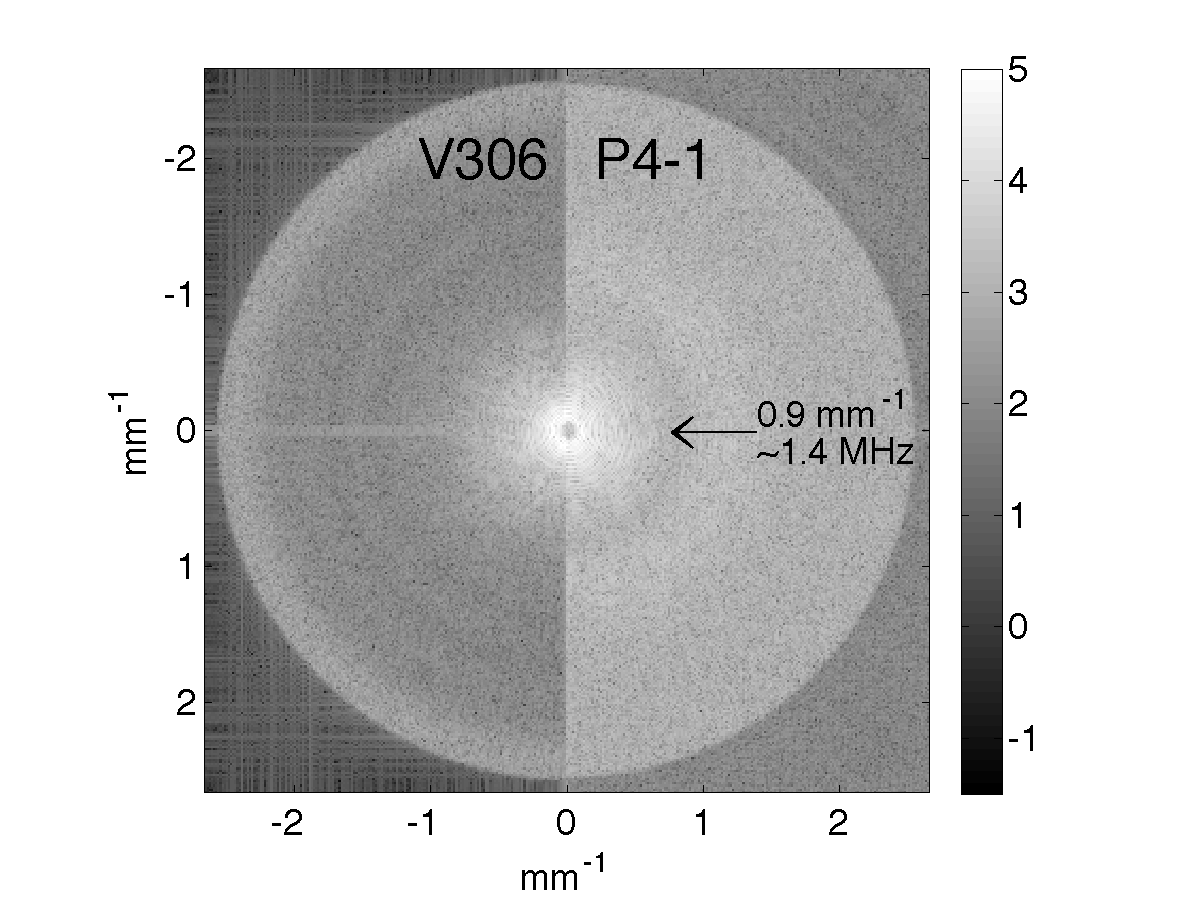 limits contrast
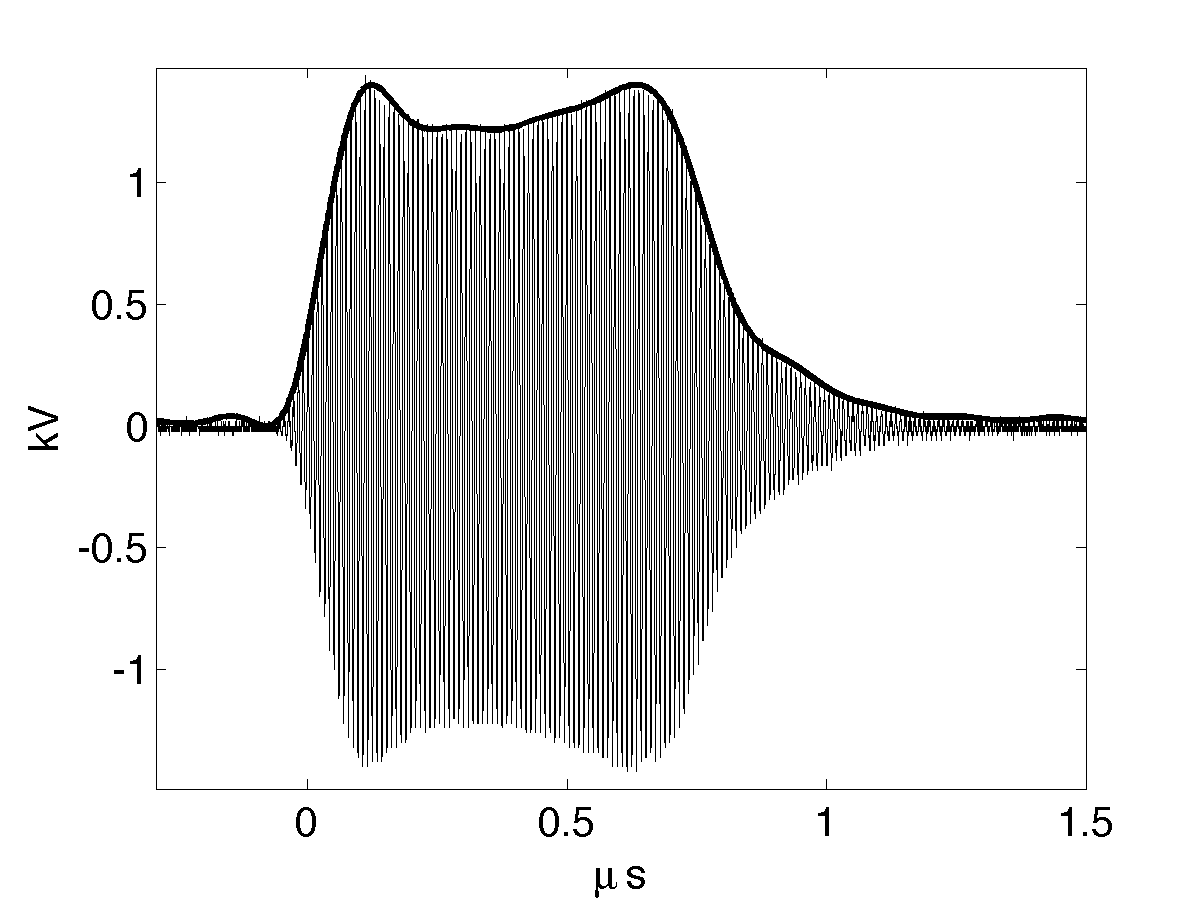 - incident pulse, V(t) = Vo I1/2(t) cos(wot)
- I1/2
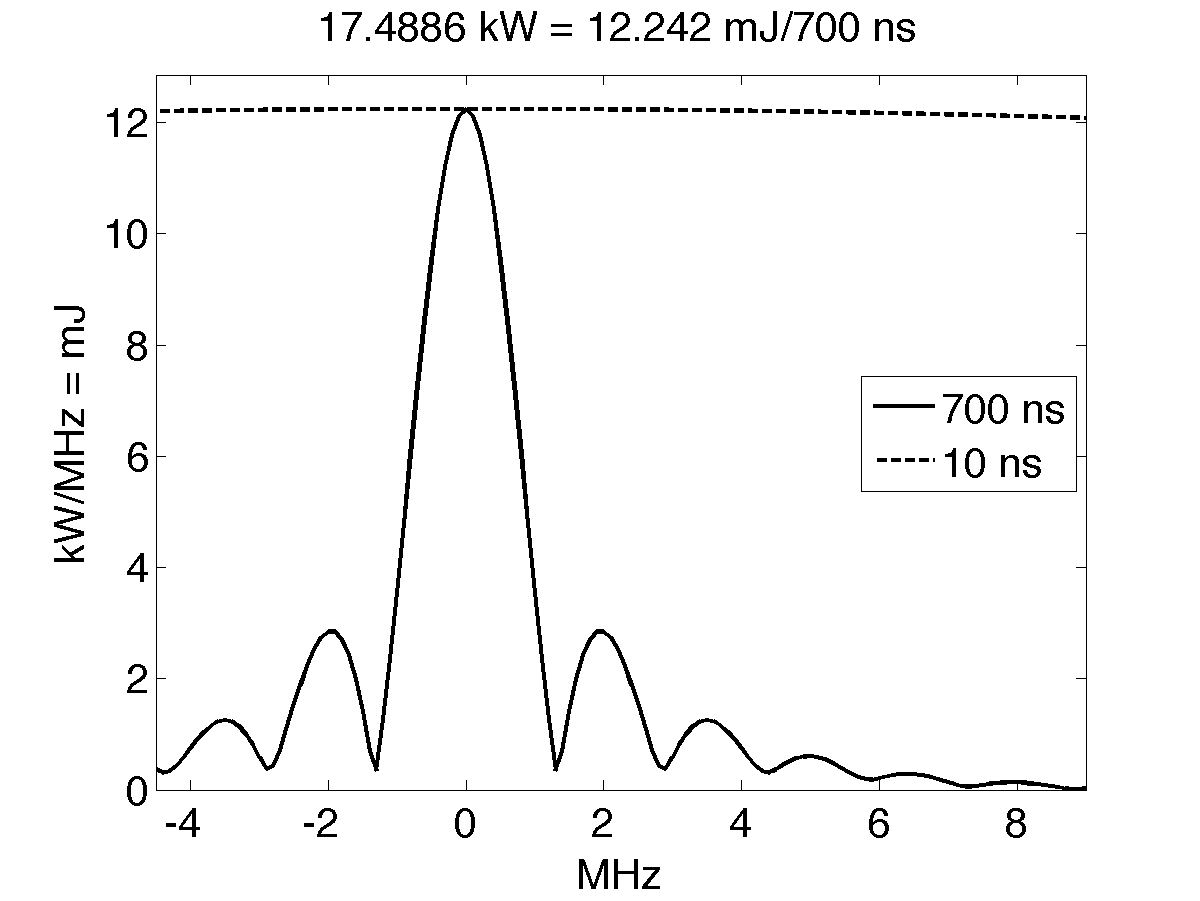 power spectrum
       Vo2 FI
limits resolution
A
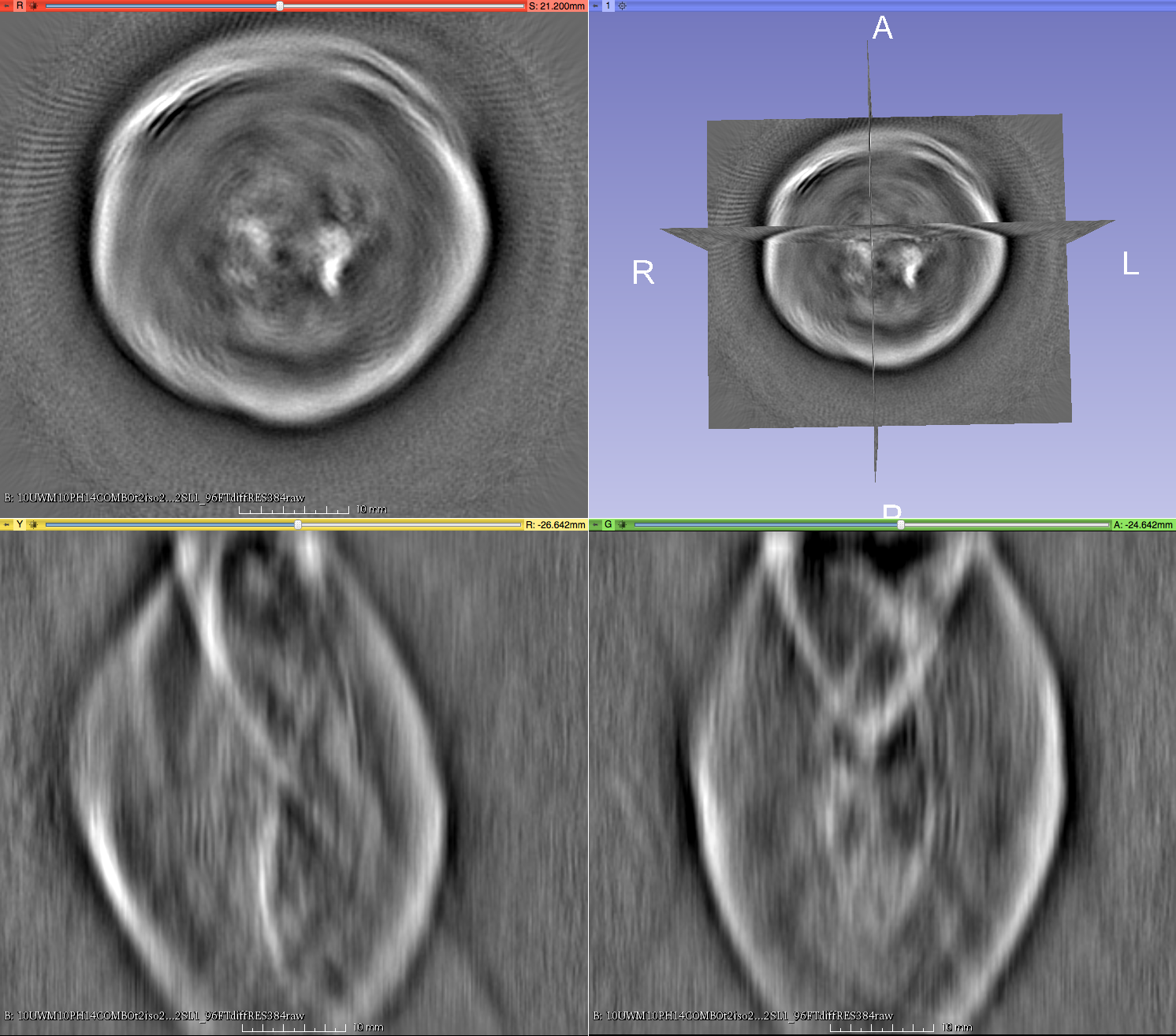 axial
Prostate #3 of 12
L
R
ductal structure clearly visible
P
sagittal
S
coronal
P
A
R
L
I
Resolution Improvement – in-plane
80 micron copper wire phantom suspended near isocenter
2.5 cm horiz. (current induced) 
10 cm vertical (TA signal) 

Ideal image is an 80-micron “dot.”  Actual image is called the point spread function (PSF).

Expect anisotropy from polarization
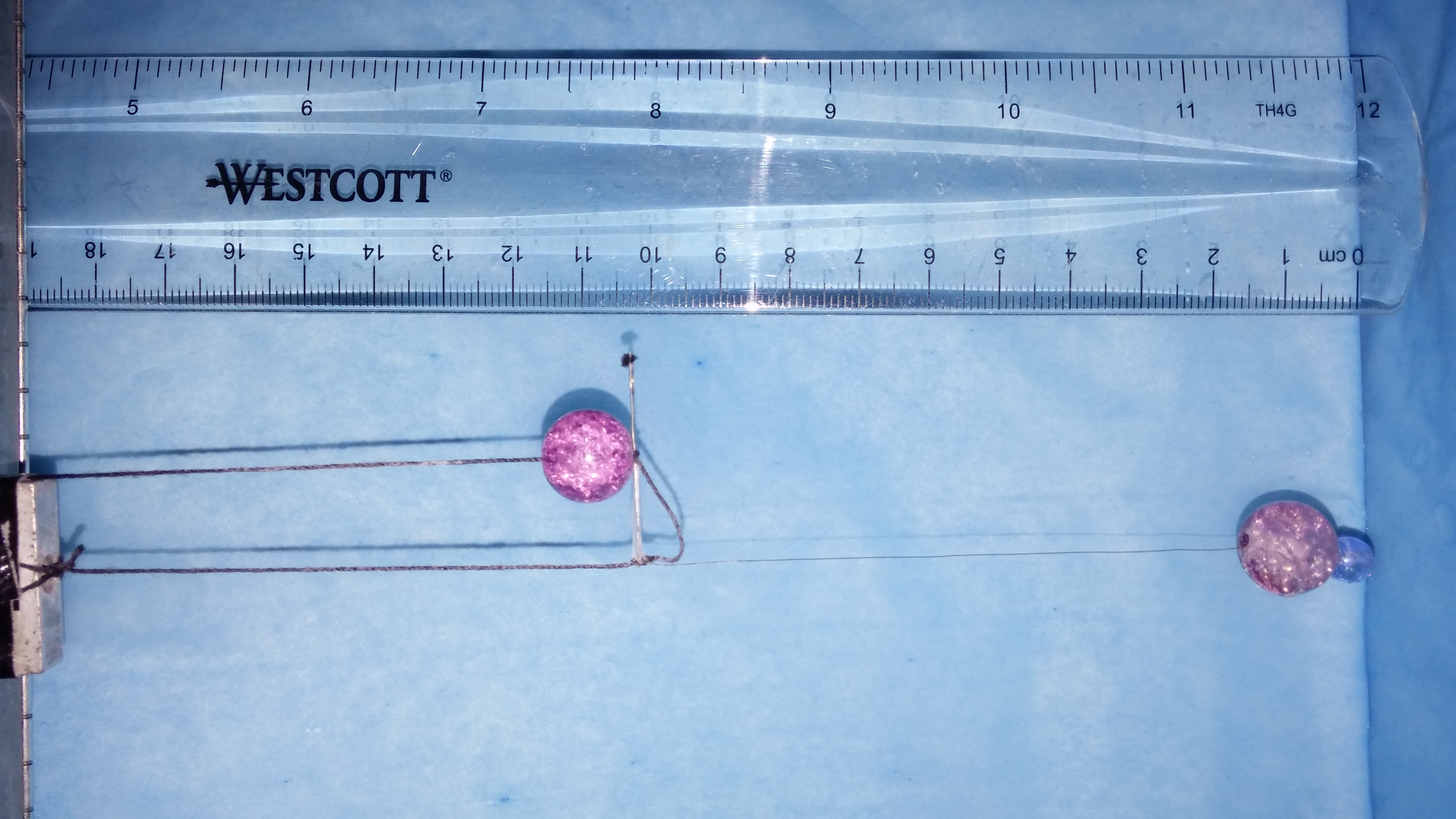 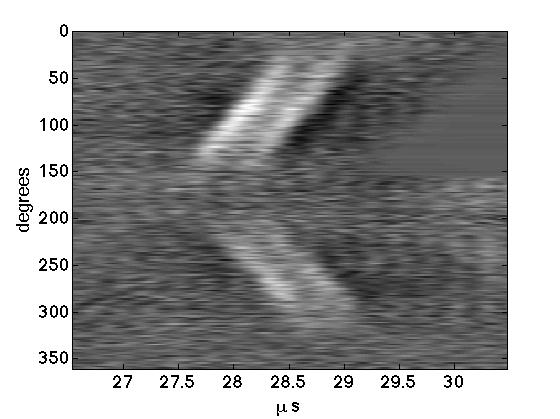 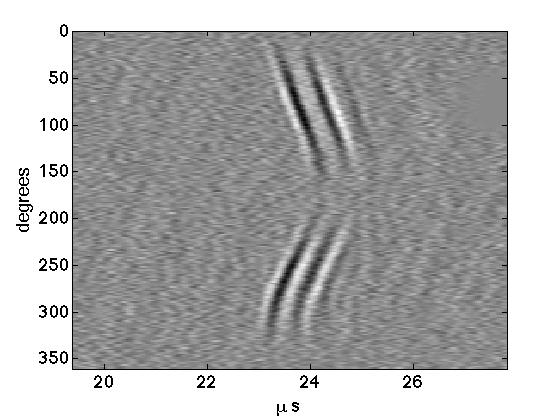 X-bar || E
X-bar || E
SE	 			     P4-1
X-bar    E
X-bar    E
X-bar || E
X-bar || E
“old” SE 		         “new” P4-1
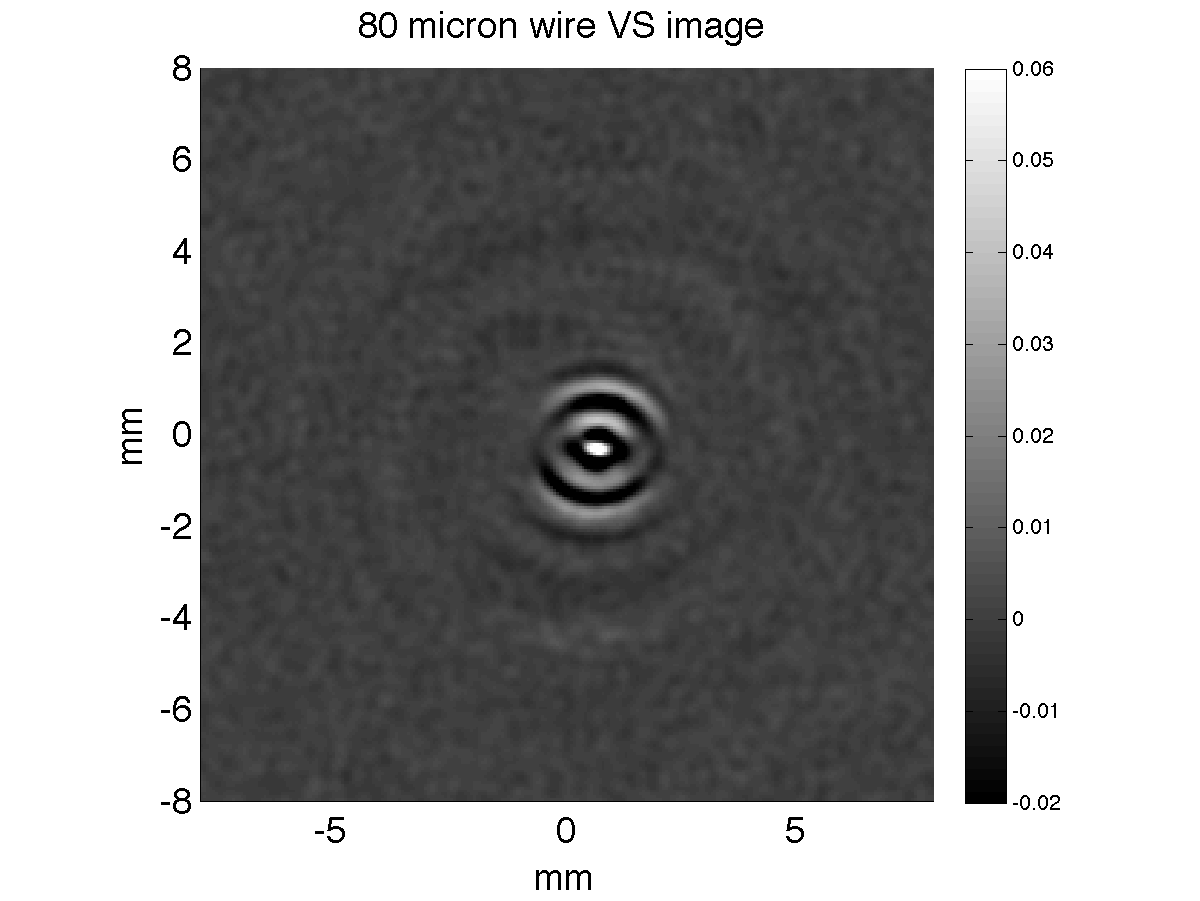 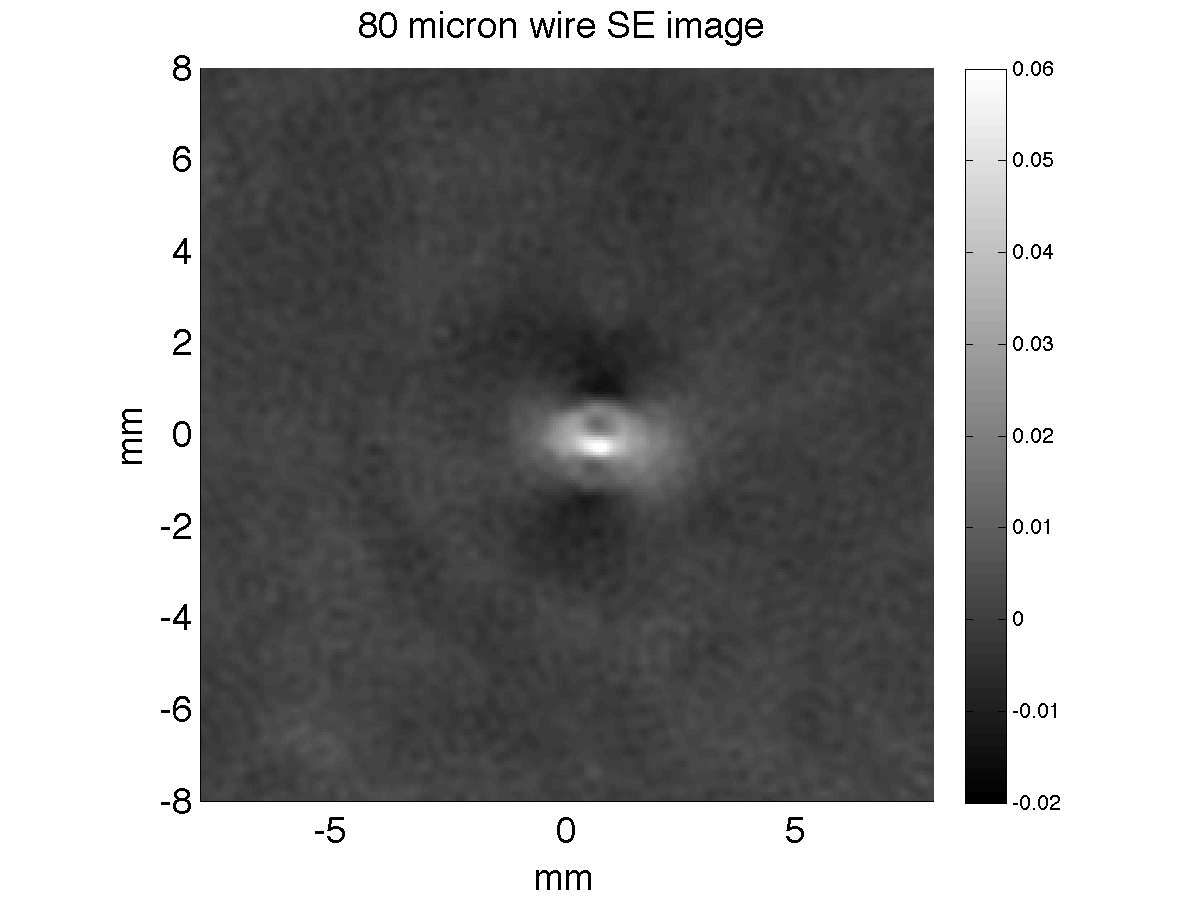 Best and worst-case resolution
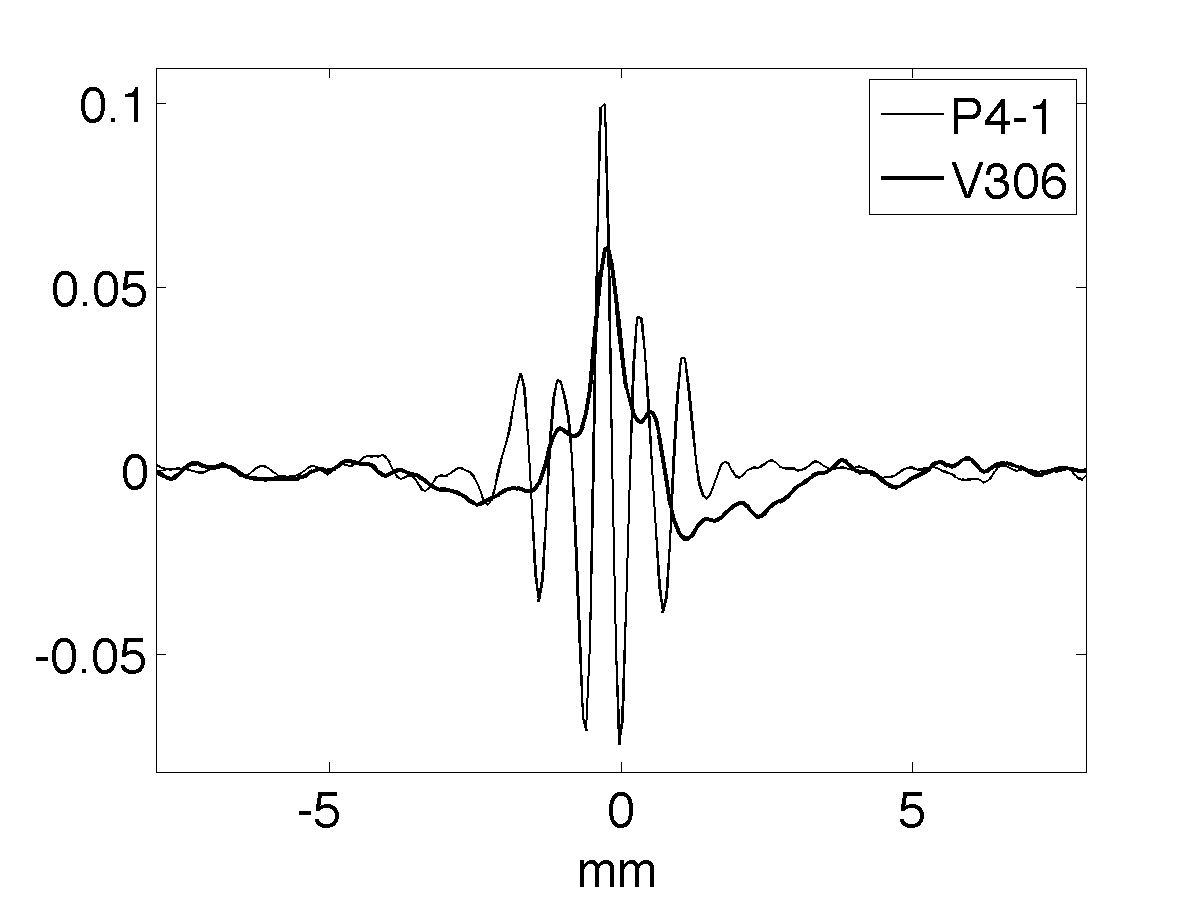 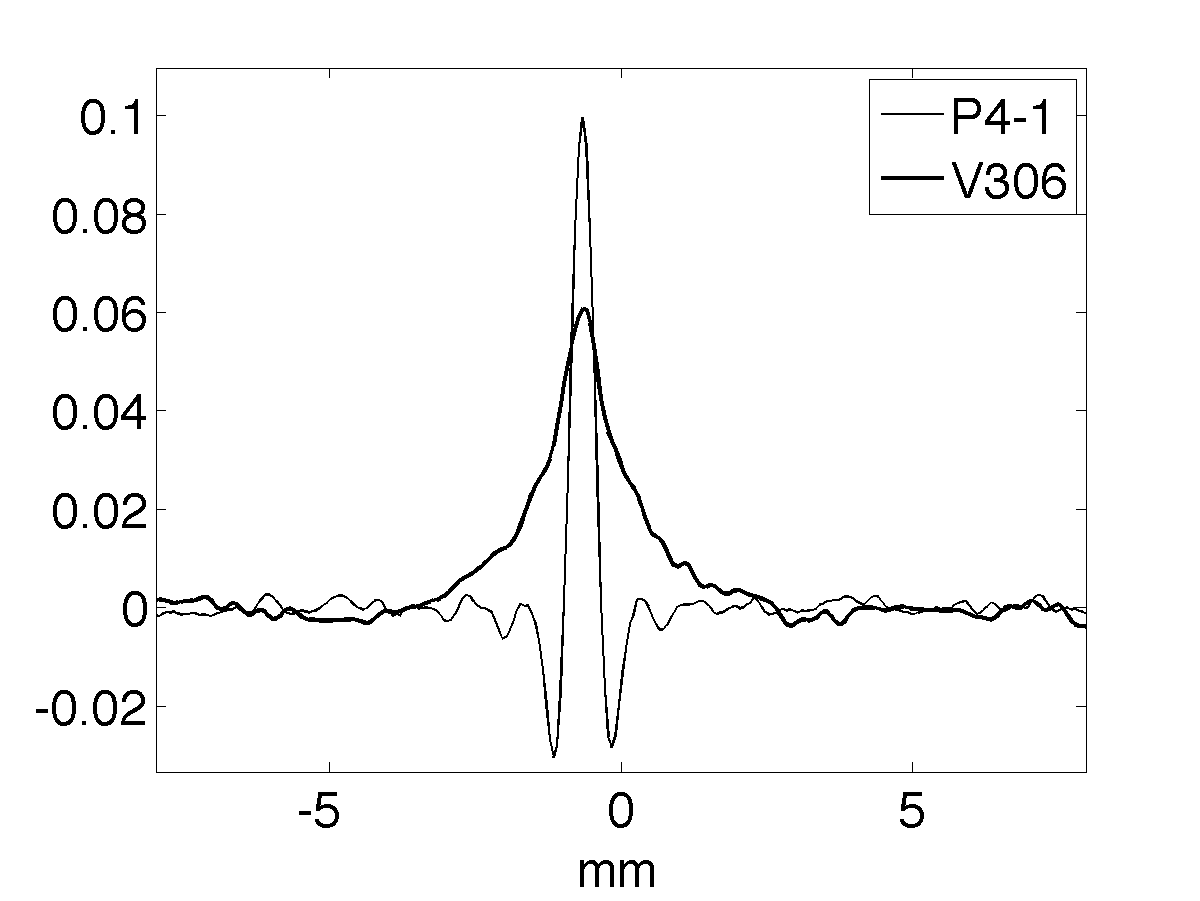 parallel				perpendicular
Backup Slides
Upgrade to Clinical Array + Verasonics Box
Propagate ~25kW TE10 pulse
  carrier freq 108 MHz
  pulsewidth  700 ns
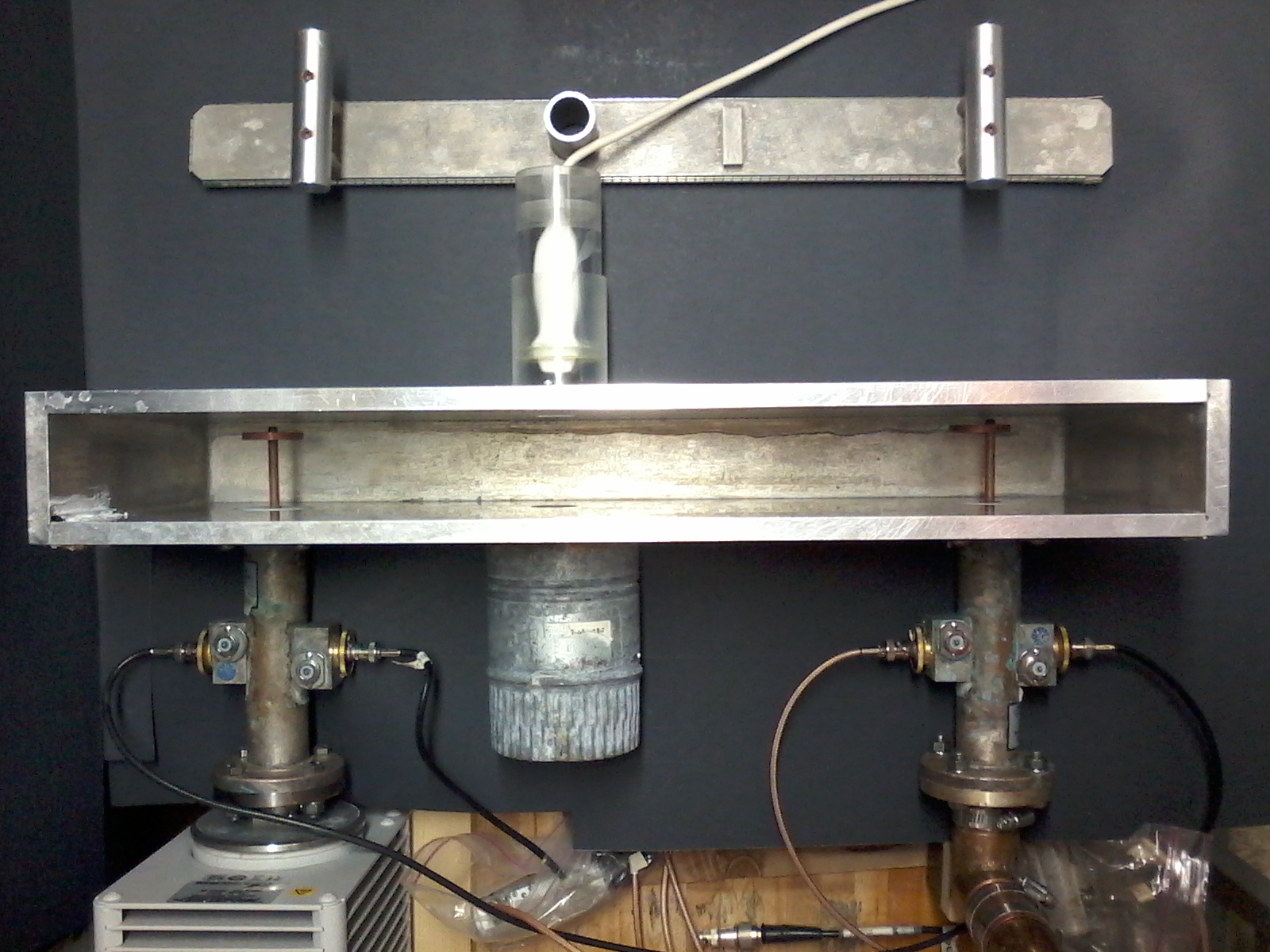 lid
copper EM input probe
copper EM output probe
P4-1 clinical 
array, recessed
insertion direction
64 cm
6 cm
single-element transducer
E-field polarized horizontally
1 5/8” line section
rotation/ translation axis
50 dB slugs
k-space and image quality
- P4-1 improves resolution
- contrast/accuracy suffer
piezos high-pass
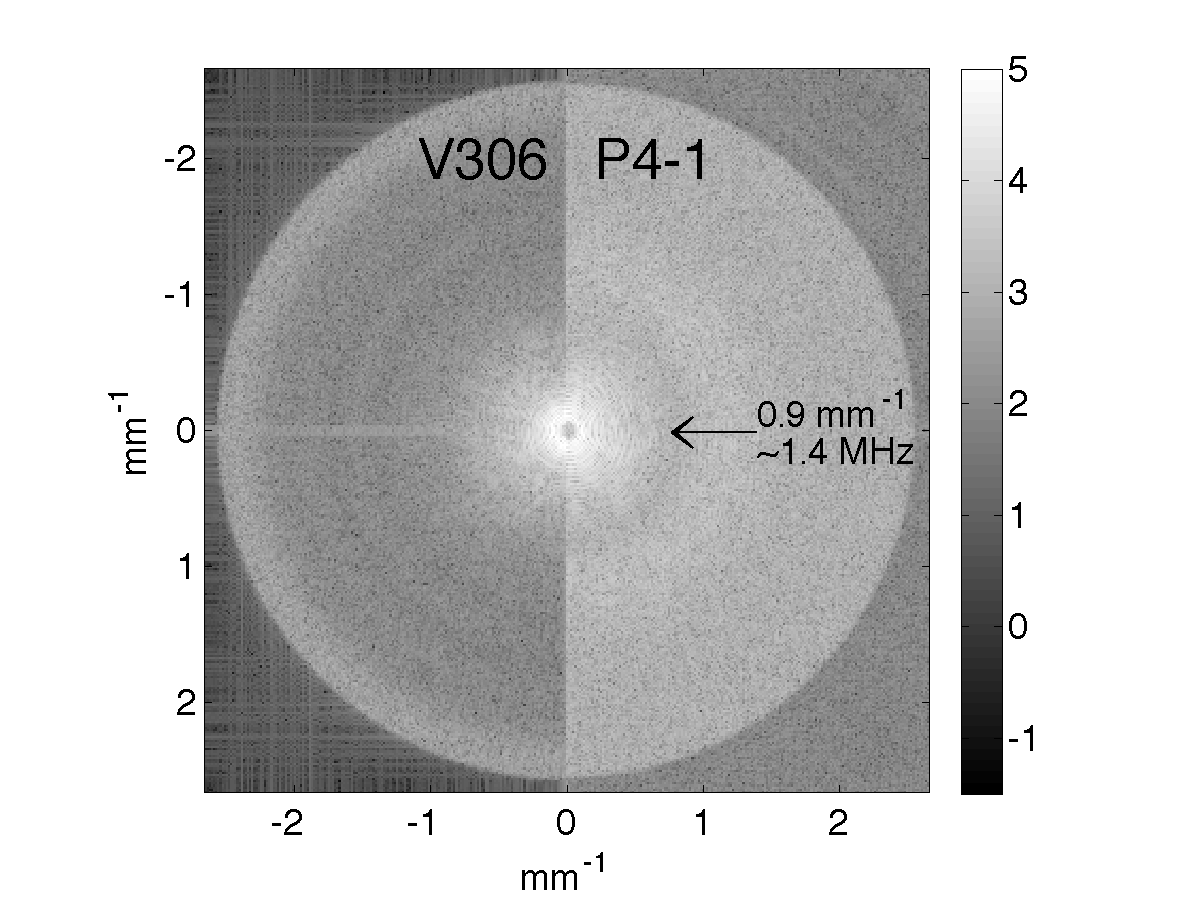 pixel values wrong
miss k-space center
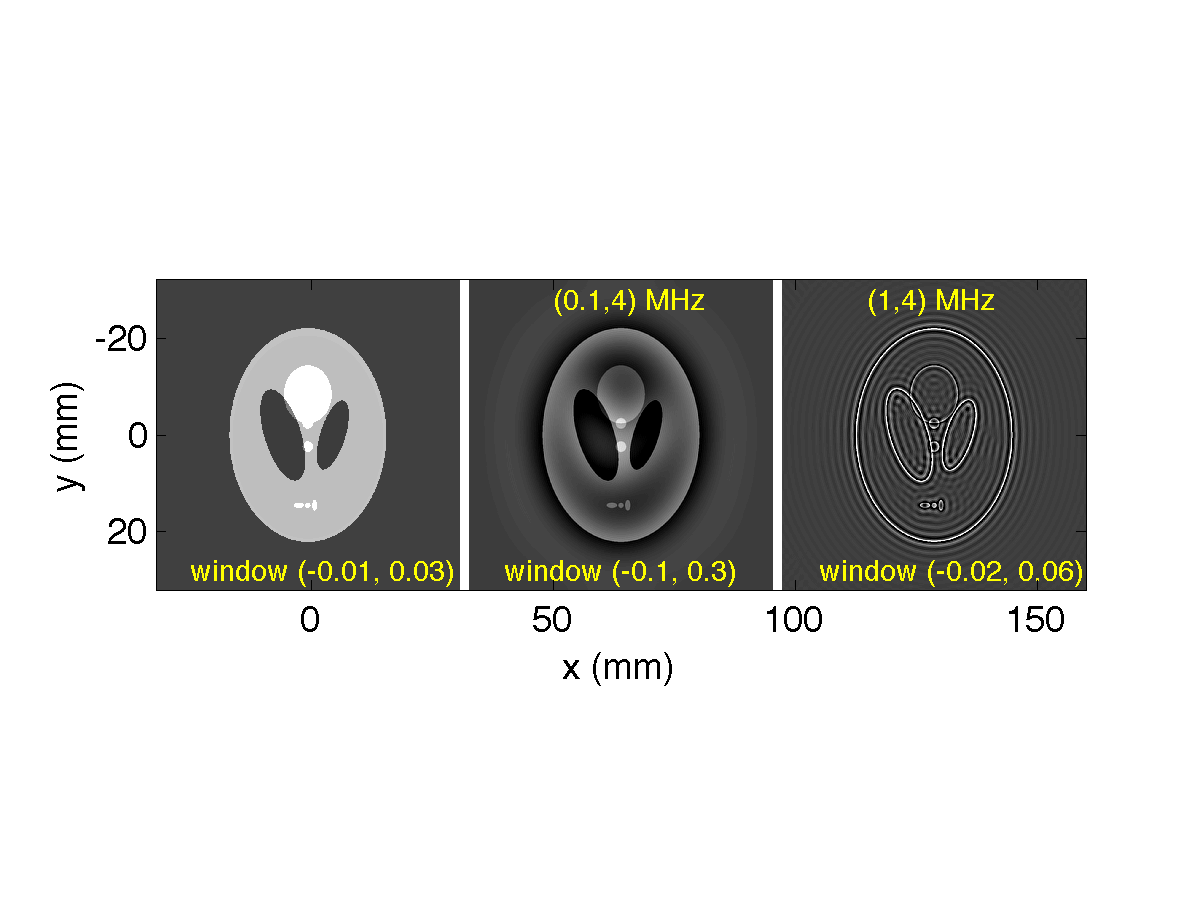 log10 scale
SE      P4-1 array
background shading
Low Frequency Results 2.25 MHz single element transducer
#3
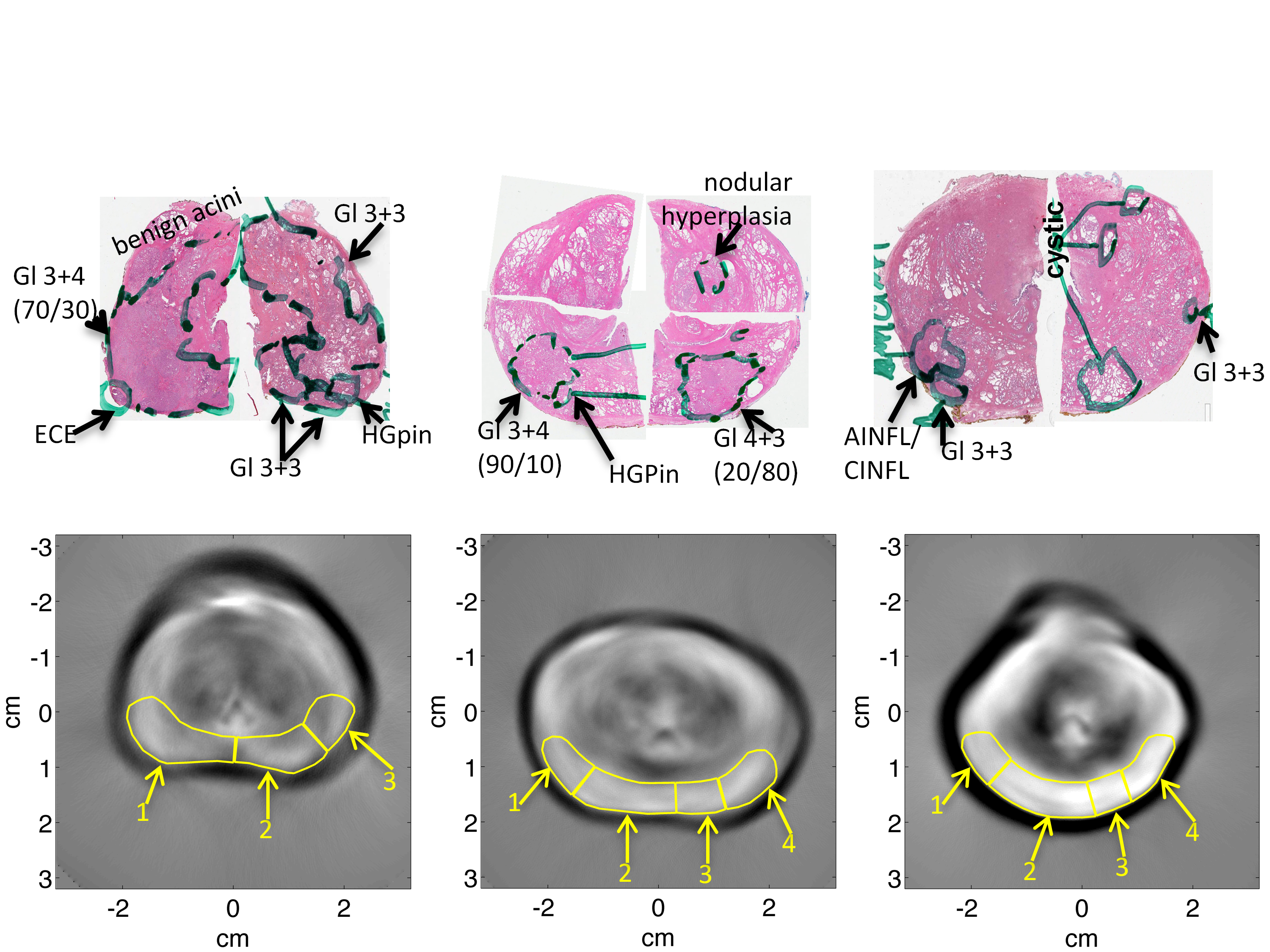 #2
#1
display window [-0.7, +0.7] mV
verumontanum
TCT vs Gleason (primary)N=11 ROIs shown above
TCT vs Gleason (primary)N=45 ROIs in posterior peripheral zone
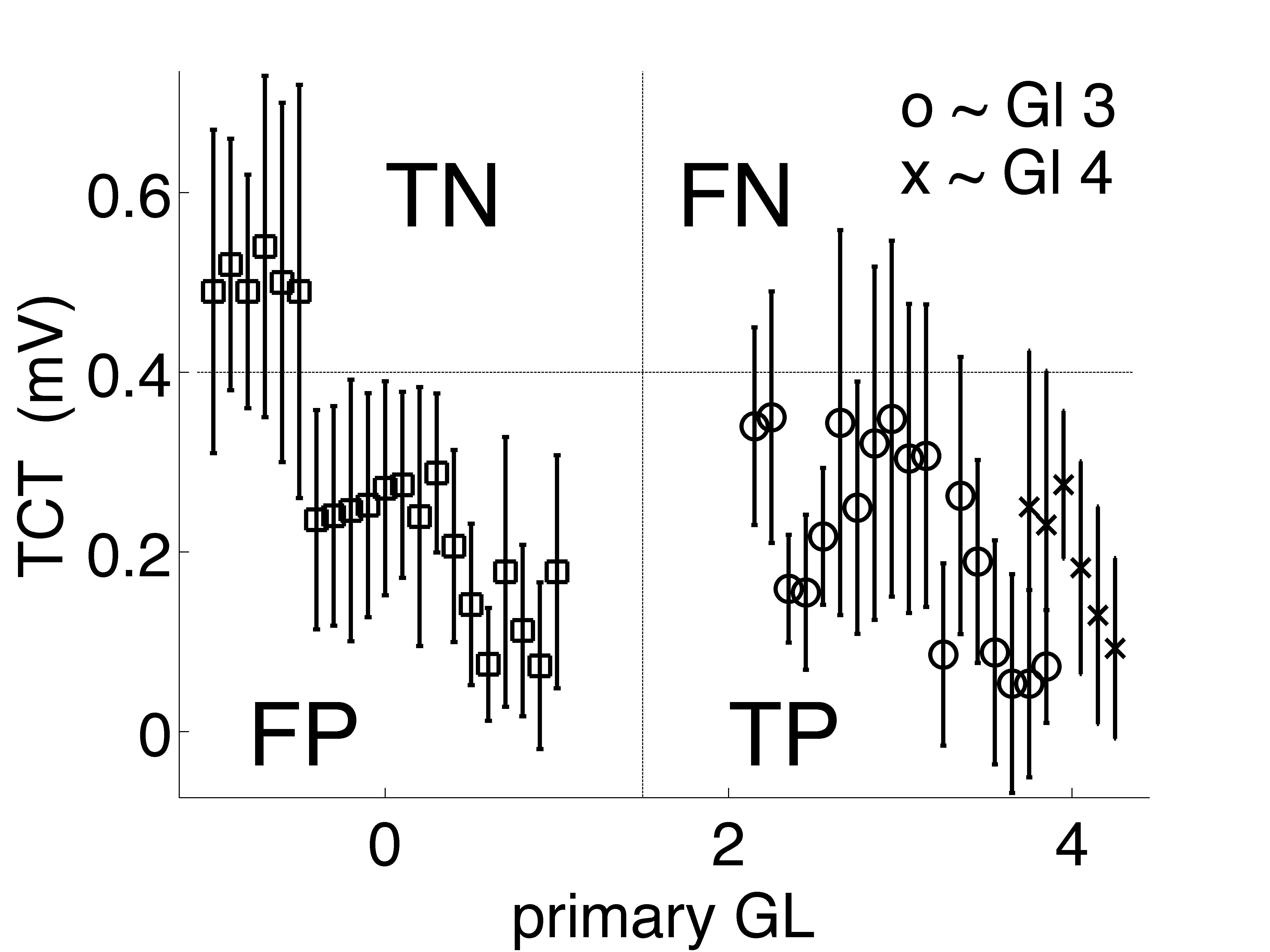 Limitations –        temperature and incident power variations
ROIs posterior of each slice from 25 control specimens (hollow)
#1 #2	 #3	 	  3 annotated specimens (solid)
average TCT vs. temp
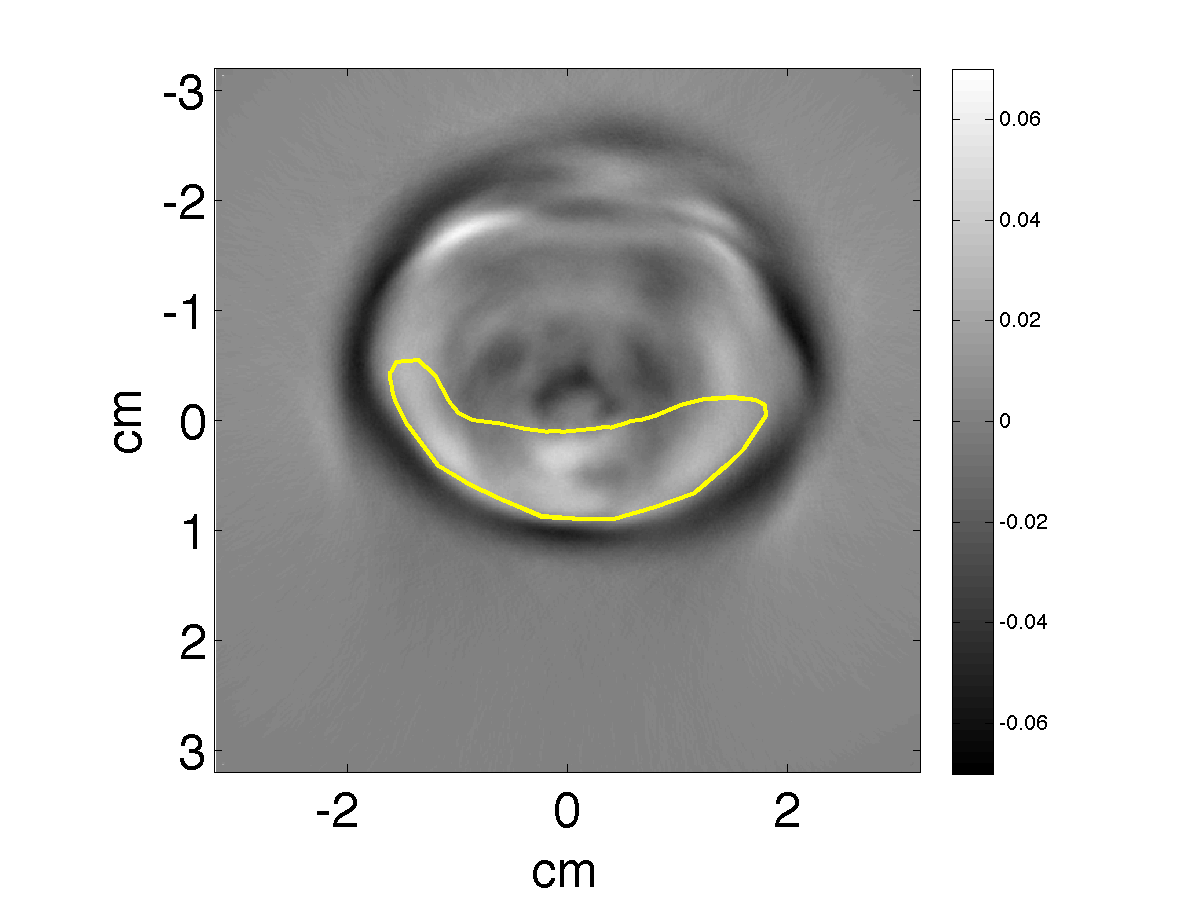 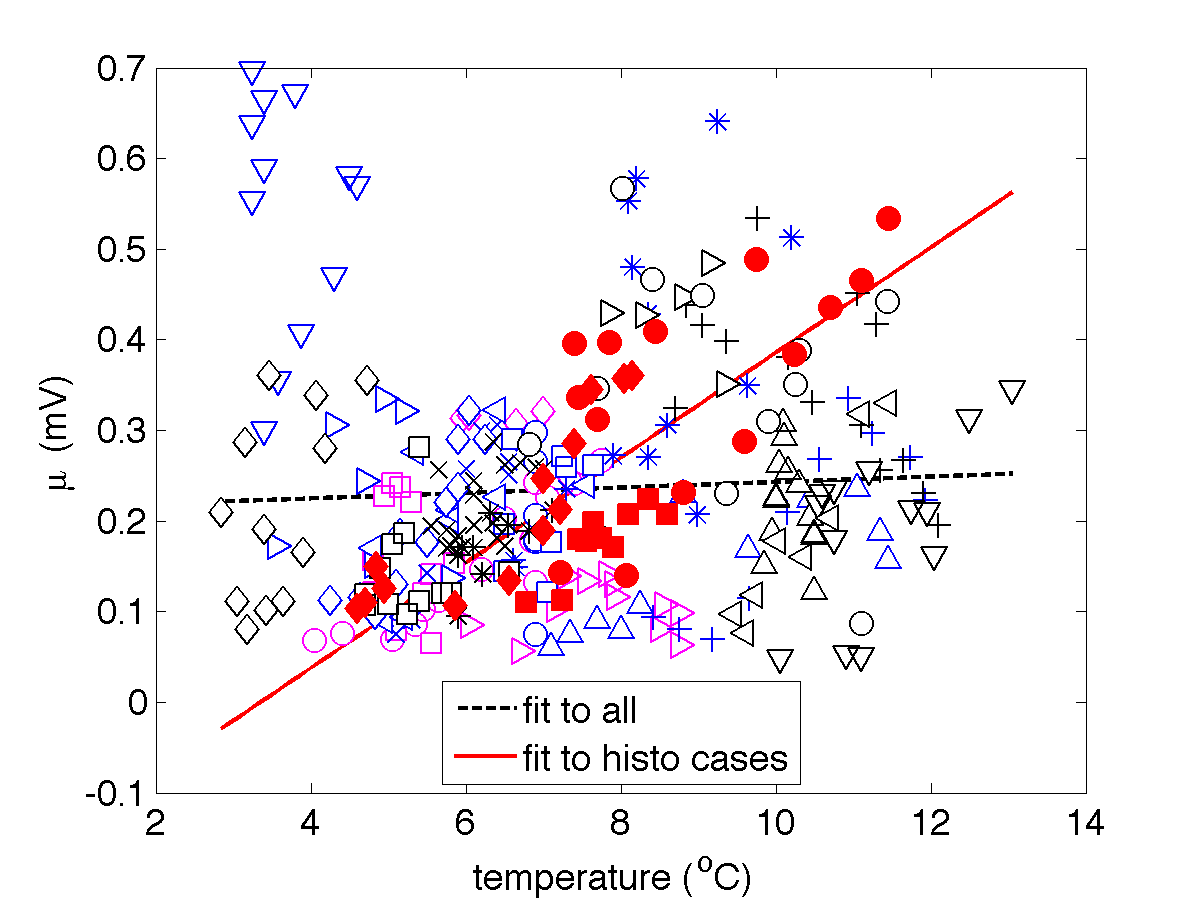 Limitations –  incident power
P1inc	 incident	
P1ref	 reflected	
P2inc	☐ transmitted
line section & 50 dB atten. slugs by Bird Electronics
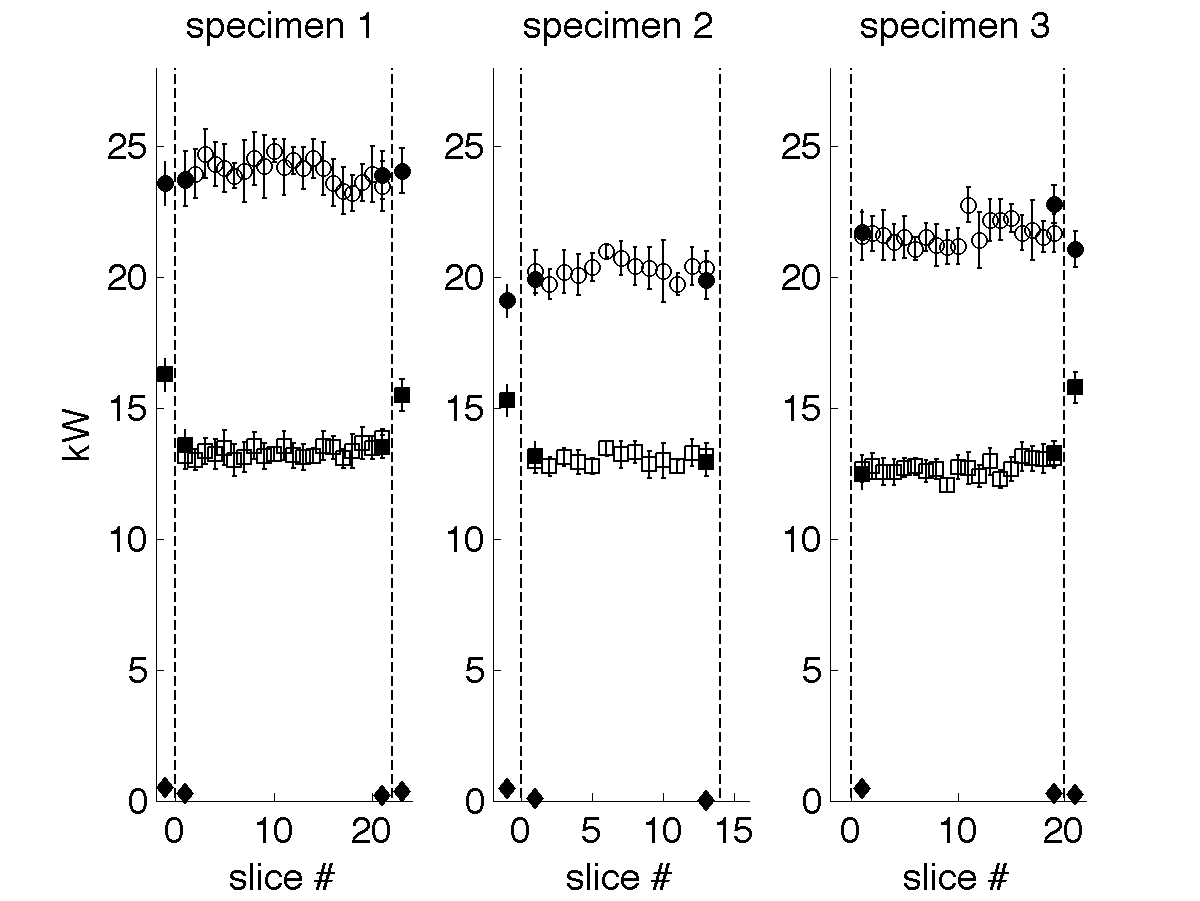 unloaded  (w/o prostate)
hollow 2-channel data    
          w/o reflected power
solid   4-channel data    
    monitor reflected power
loaded
loaded
loaded
Controls for Limitations
5°C temp range likely contributed to signal difference, 
 	BUT not enough to account for observations
EM incident power greatest for prostate #1, which produced least signal
Preliminary Conclusions
- VHF heating yields TA contrast driven by ionic content.
- observed suppressed TA signal from diseased PZ tissue.
(for 45 ROIs from only 3 specimens 0.4 mV provides 
			100% sensitivity but 29% specificity.)
AcknowledgementsMCW Support Team M Thomas  - CTSI funded (NIH #8UL1TR000055)H Kelly, H Engelke
students: E Hanson (McGill)
transducer
ns t2
ns t1
thermal
Thermoacoustic Imaging   
inverse source problem
prostate
- rapid EM heating       (MRI) 
- pressure jump	       (US) 
- spherical sinogram  (CT)
Ionic content of prostatic fluid negatively correlated to disease state (Kavanagh 1985).
+    homogeneous initial conditions
contrast = f(dielectric,
mechanical,
mechanical
MRSI based on citrate suppression (Narayan & Kurhanewicz ‘92)
in vitro NMR more specific than PSA (Serkova 2008).
thermal)
electrical